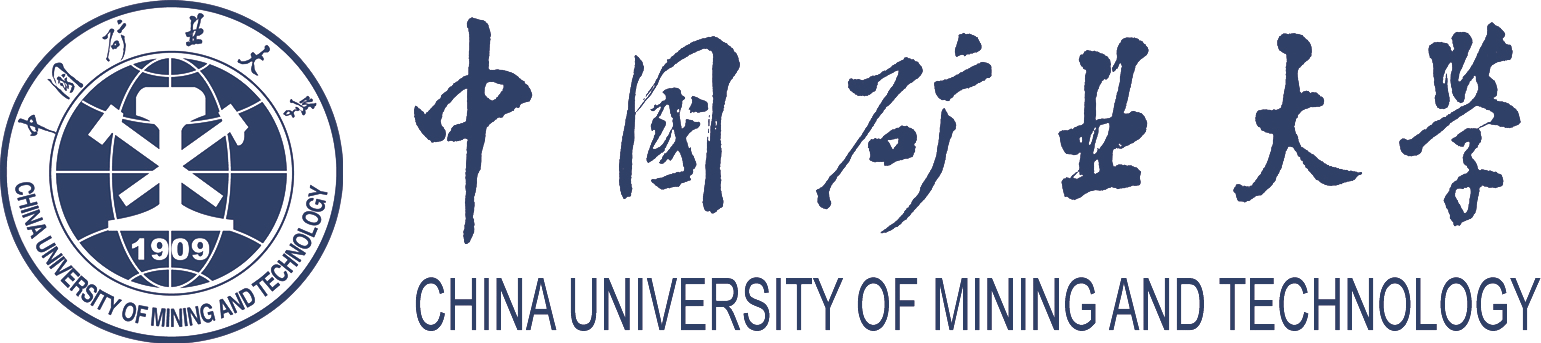 迎接本科审核评估专家进校
学院工作动员会
环境与测绘学院
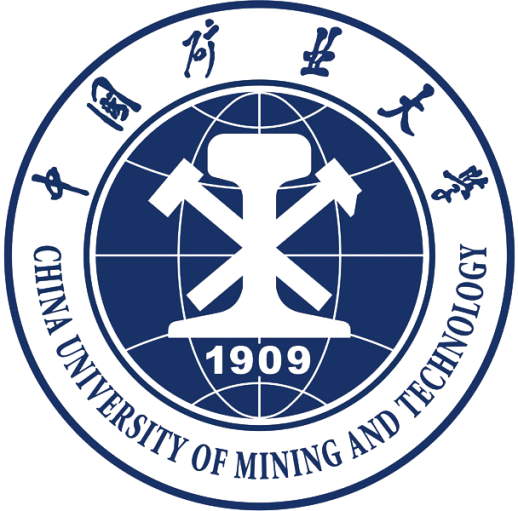 学校总体部署
专家进校工作安排
专家名单（5位校领导）
专家日程
10月29日进校
10月30日-11月2日集中评估
11月3日 离校
专家进校安排
主要工作内容：预备会、见面会、访谈座谈会、现场考察（听课、教学档案、实验室、实习就业基地）、反馈会
1、学院领导参加见面会和反馈会；
2、迎接专家到学院进行访谈；
3、迎接专家到学院参观实验室或相关教学设施；
4、负责安排教师、学生参加专家召集的座谈会；
5、评估期间教师授课、学生上课提醒；
6、负责提供专家抽查的毕业设计（论文）以及试卷和相关教学文档；
7、陪同专家听课或看课；
8、陪同专家考察实习基地；
9、陪同专家考察就业基地；
10、其他工作：专家专门考察、单独访谈等
10月26日左右，学校领导对学院迎接专家进校工作进行最后审查。
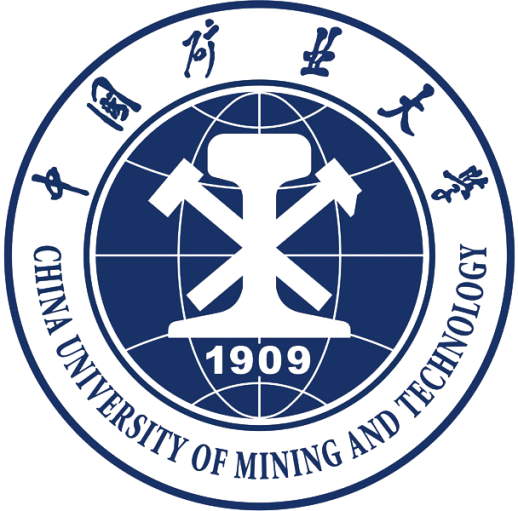 学院工作安排
各部门工作安排
教务科（学院审核评估工作总秘书处）：
研读学校、学院审核评估自评报告及《本科教学审核评估知识问答》
审核评估工作相关学习材料准备
教学工作通知与提醒
专家现场考察、座谈资料准备与协调
负责人：孙艳梅、周来
各专业
研读学校、学院审核评估自评报告及《本科教学审核评估知识问答》，熟悉学校、学院本科教学基本情况、主要政策和相关措施与存在问题
评估期间（第八周周一~周四）所有教师务必认真备课，上课准备好大纲、日历、教案或PPT，注意讲课内容，课堂节奏、互动性等，各专业系主任、专业负责人或党支部书记对课堂授课PPT进行把关，有条件的可以进行演练；要求每位教师熟悉课程大纲，尤其是熟悉本课程对人才培养的支撑作用
按照要求整理好教学档案
配合参加实习基地考察，与实习基地充分沟通好实践教学内容与人才培养的作用
负责人：各专业系主任、专业负责人、党支部书记
学工办与团委：
辅导员、班主任要做好评估期间学生上课的纪律督查，对学生严格要求，杜绝上课迟到、缺勤、课堂吃东西、玩手机和睡觉现象，要求学生准备课堂笔记，认真进行课堂记录，积极参与课堂研讨等
组织学习学校分发的《本科教学审核评估知识问答》，对座谈学生代表进行培养方案和自评报告的个别辅导
协助参加就业基地考察
负责人：韩福顺、王守刚
学院办公室：
负责全院场所安全与卫生，保证环境整洁
做好专家座谈室（A506）布置
安排好教学资料室布置
协助安排好专家进院接待
负责人：李智、郭东
本科教学实验中心：
负责人：马昌忠、丁毅、杨敏、张书毕
落实实验室安全与卫生
熟悉实验室教学资源
安排好实验教师任课，要求熟悉授课大纲、以及课程对人才培养的作用，保证实验服着装统一。
负责实验室专家考察路线与讲解人员的安排，其中矿山测量国家虚拟仿真实验中心审查重点。
省部级实验室平台：
1.熟悉本科教学审核评估学习材料内容；
2.思考对本科教学的支撑作用，如大创、科创训练与竞赛、毕业设计与论文平台支持
负责人：各平台负责人
重点考察人员工作安排
学院领导、教授委员会主任、系主任、专业负责人、教务科主任：
研读自评报告，并开展迎评集中讨论与培训（10月25日）；
做好专家现场考察、座谈接待工作布置
陪同听课
陪同专家参加实验室、实习基地考察
负责人：周来、张绍良
重点考察人员工作安排
上课教师（课堂、实验）：
准备好课程授课资料（日历与大纲统一、PPT更新）
认真备课（上课时间与地点、课堂互动）
熟悉授课内容对人才培养的作用，熟悉学校人才培养的相关政策；
负责人：任课教师、专业负责人、周来
评估期间全院教师员工工作要求：
学院进校审查准备工作截止时间为10月26日
10月30日-11月2日所有教师员工和学院领导全部在岗，不得请假，保证通讯畅通，随叫随到；
所有人员穿着得体，上课教师穿正装，实验室人员、实验课师生穿实验服；
注意言行，熟悉本科教学评估的相关学习材料
结语
大学本位是教书育人，初心是培养人才，本科教育是重中之重。
教学质量是生命线（质量决定兴衰）
内涵建设与国家双一流建设，学校“三个一流”的目标是高度一致的。
审核评估、内涵建设是开始的结束，不是结束的开始